18. ПЕРПЕНДИКУЛЯР И НАКЛОННАЯ
[Speaker Notes: В режиме слайдов ответ появляется после кликанья мышкой.]
Пусть дана плоскость π и точка A пространства. Через точку A проведем прямую a, перпендикулярную плоскости π. Точку пересечения прямой a с плоскостью π обозначим A’. Она называется ортогональной проекцией точки A на плоскость π.
Отрезок AA’ называется перпендикуляром, опущенным из точки A на плоскость π.
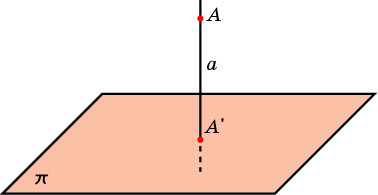 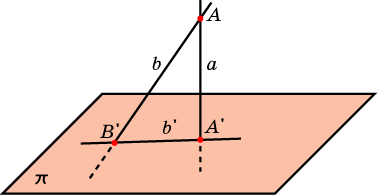 Наклонной к плоскости называется прямая, пересекающая эту плоскость и не перпендикулярная ей. Наклонной называют также отрезок, соединяющий точку, не принадлежащую плоскости, с точкой плоскости, и не являющийся перпендикуляром.
Соответствие, при котором точкам A пространства сопоставляются их ортогональные проекции A’, называется ортогональным проектированием на плоскость π.
[Speaker Notes: В режиме слайдов ответ появляется после кликанья мышкой.]
Теорема о трех перпендикулярах
Теорема. Если прямая, лежащая в плоскости, перпендикулярна ортогональной проекции наклонной к этой плоскости, то она перпендикулярна и самой наклонной.
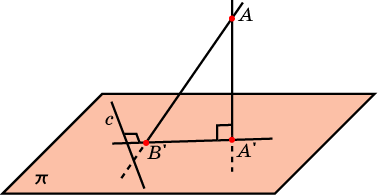 Доказательство. Пусть прямая c плоскости π перпендикулярна проекции A’B’ наклонной AB’, AA’ – прямая, перпендикулярная плоскости π, следовательно, и прямой c. Тогда прямая c будет перпендикулярна двум пересекающимся прямым A’B’ и AA’. По признаку перпендикулярности прямой и плоскости, прямая а перпендикулярна плоскости АA’В’ и, следовательно, она будет перпендикулярна наклонной  АВ’.
[Speaker Notes: В режиме слайдов ответ появляется после кликанья мышкой.]
Упражнение 1
Докажите, что если прямая, лежащая в плоскости, перпендикулярна наклонной к этой плоскости, то она перпендикулярна и ортогональной проекции этой наклонной.
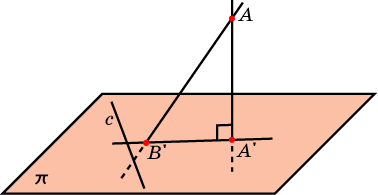 Доказательство. Пусть прямая c плоскости π перпендикулярна наклонной AB’, AA’ – прямая, перпендикулярная плоскости π, следовательно, и прямой c. Тогда прямая c будет перпендикулярна двум пересекающимся прямым AB’ и AA’. По признаку перпендикулярности прямой и плоскости, прямая а перпендикулярна плоскости АA’В’ и, следовательно, она будет перпендикулярна ортогональной проекции A’B’ наклонной  АВ’.
[Speaker Notes: В режиме слайдов ответ появляется после кликанья мышкой.]
Упражнение 2
Докажите, что перпендикуляр, опущенный из точки на плоскость, короче всякой наклонной, проведенной из той же точки к той же плоскости.
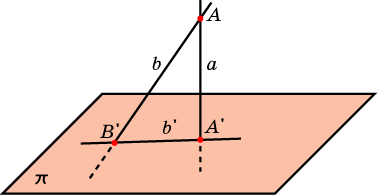 Доказательство. Пусть AB’ – наклонная к плоскости π, AA’ – перпендикуляр, опущенный на эту плоскость. Соединим отрезком точки A’ и B’. Треугольник AA’B’ прямоугольный, AB’ – гипотенуза, AA’ – катет. Следовательно, AA’ < AB’.
[Speaker Notes: В режиме слайдов ответ появляется после кликанья мышкой.]
Упражнение 1
Основание ABCD пирамиды SABCD – прямоугольник, AB < BC. Ребро SD перпендикулярно плоскости основания. Среди отрезков SA, SB, SC и SD укажите наименьший и наибольший.
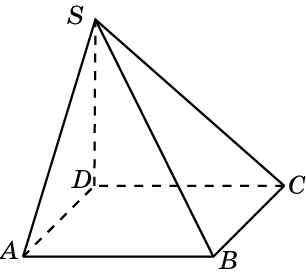 Ответ: SD – наименьший; SB – наибольший.
[Speaker Notes: В режиме слайдов ответ появляется после кликанья мышкой.]
Упражнение 2
К плоскости прямоугольника ABCD в точке пересечения диагоналей восстановлен перпендикуляр. Верно ли утверждение о том, что произвольная точка M этого перпендикуляра равноудалена от вершин прямоугольника?
Ответ: Да.
[Speaker Notes: В режиме слайдов ответ появляется после кликанья мышкой.]
Упражнение 3
Точка M равноудалена от всех точек окружности. Верно ли утверждение о том, что она принадлежит перпендикуляру к плоскости окружности, проведённому через её центр?
Ответ: Да.
[Speaker Notes: В режиме слайдов ответ появляется после кликанья мышкой.]
Упражнение 4
Найдите геометрическое место точек в пространстве, равноудаленных от двух данных точек.
Ответ: Плоскость, проходящая через середину отрезка, соединяющего данные точки, и перпендикулярная этому отрезку.
[Speaker Notes: В режиме слайдов ответ появляется после кликанья мышкой.]
Упражнение 5
Найдите геометрическое место точек в пространстве, равноудаленных от трёх данных точек, не принадлежащих одной прямой.
Ответ: Прямая, проходящая через центр описанной окружности треугольника с вершинами в данных точках, и перпендикулярная плоскости этого треугольника.
[Speaker Notes: В режиме слайдов ответ появляется после кликанья мышкой.]
Упражнение 6
Докажите, что диагональ BD1 куба ABCDA1B1C1D1 перпендикулярна прямой AC.
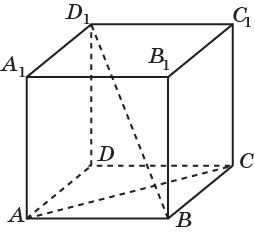 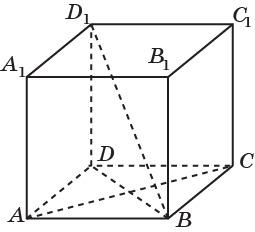 Доказательство. Ортогональной проекцией прямой BD1 на плоскость ABC является прямая BD, которая перпендикулярна прямой AC. По теореме о трёх перпендикулярах, прямая BD1 перпендикулярна прямой AС.
[Speaker Notes: В режиме слайдов ответ появляется после кликанья мышкой.]
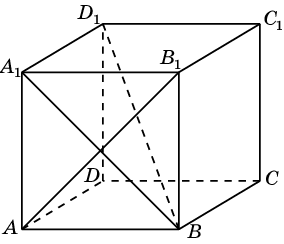 Доказательство. Ортогональной проекцией прямой BD1 на плоскость ABB1 является прямая BA1, которая перпендикулярна прямой AB1. По теореме о трех перпендикулярах, прямая BD1 перпендикулярна прямой AB1.
Упражнение 7
Докажите, что диагональ BD1 куба ABCDA1B1C1D1 перпендикулярна прямой AB1.
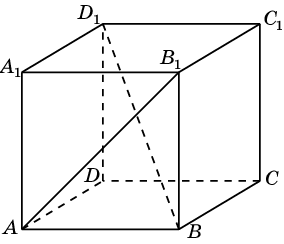 [Speaker Notes: В режиме слайдов ответ появляется после кликанья мышкой.]
Упражнение 8
Докажите, что диагональ BD1 куба ABCDA1B1C1D1 перпендикулярна плоскости ACB1.
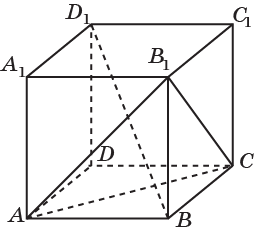 Доказательство. Прямая BD1 перпендикулярна прямым AB1 и AC. Следовательно, она перпендикулярна плоскости ACB1.
[Speaker Notes: В режиме слайдов ответ появляется после кликанья мышкой.]
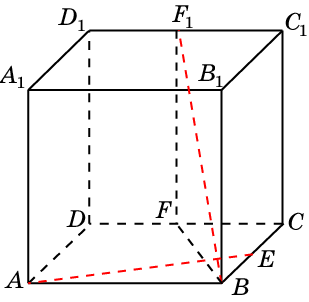 Решение. Из точки F1 опустим перпендикуляр F1F на прямую CD. Прямая AE перпендикулярна BF, следовательно, она перпендикулярна BF1.
Ответ. 90о.
Упражнение 9
В кубе ABCDA1B1C1D1 найдите угол между прямыми AE и BF1, где E и F1 – середины ребер соответственно BC и C1D1.
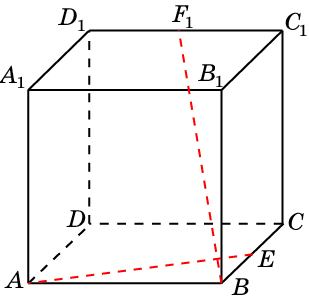 [Speaker Notes: В режиме слайдов ответ появляется после кликанья мышкой.]
Упражнение 10
В правильной треугольной призме ABCA1B1C1 точка D – середина ребра AC. Докажите, что прямая AC1 перпендикулярна прямой BD.
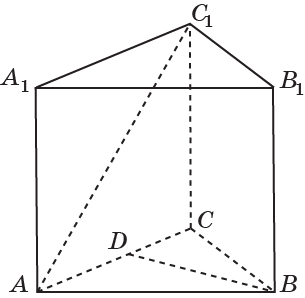 Доказательство. Ортогональной проекцией прямой AC1 на плоскость ABC является прямая AC, которая перпендикулярна прямой BD. По теореме о трёх перпендикулярах, прямая AC1 перпендикулярна прямой BD.
[Speaker Notes: В режиме слайдов ответ появляется после кликанья мышкой.]
Упражнение 11
В правильной треугольной призме ABCA1B1C1, все рёбра которой равны 1, точка D – середина ребра BB1. Докажите, что прямая AC1 перпендикулярна прямой CD.
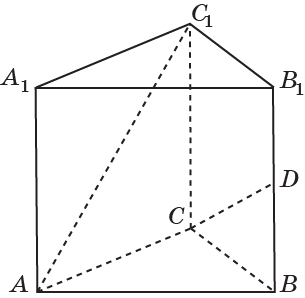 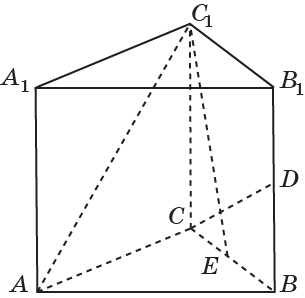 Доказательство. Обозначим E середину ребра BC. Ортогональной проекцией прямой AC1 на плоскость BCC1 является прямая C1E, которая перпендикулярна прямой CD. По теореме о трёх перпендикулярах, прямая AC1 перпендикулярна прямой CD.
[Speaker Notes: В режиме слайдов ответ появляется после кликанья мышкой.]
Упражнение 12
Докажите, что прямая BE1 правильной шестиугольной призмы ABCDEFA1B1C1D1E1F1 перпендикулярна прямой AC.
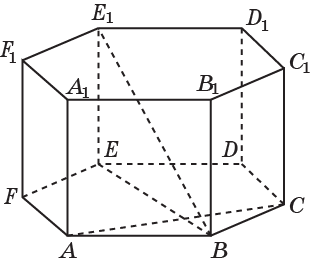 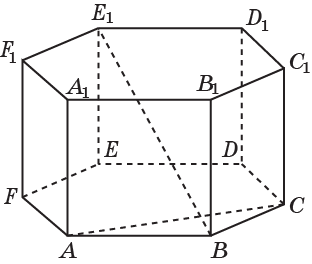 Доказательство. Ортогональной проекцией прямой BE1 на плоскость ABC является прямая BE, которая перпендикулярна прямой AC. По теореме о трёх перпендикулярах, прямая BE1 перпендикулярна прямой AC.
[Speaker Notes: В режиме слайдов ответ появляется после кликанья мышкой.]
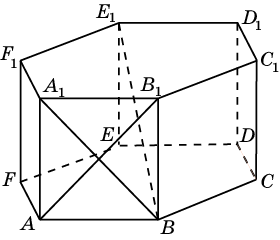 Доказательство. Ортогональной проекцией прямой BE1 на плоскость ABB1 является прямая BA1, которая перпендикулярна прямой AB1. По теореме о трёх перпендикулярах, прямая BE1 перпендикулярна прямой AB1.
Упражнение 13
Докажите, что прямая BE1 правильной шестиугольной призмы ABCDEFA1B1C1D1E1F1, все рёбра которой равны 1, перпендикулярна прямой AB1.
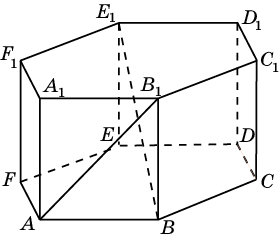 [Speaker Notes: В режиме слайдов ответ появляется после кликанья мышкой.]
Упражнение 14
Докажите, что прямая BE1 правильной шестиугольной призмы ABCDEFA1B1C1D1E1F1, все рёбра которой равны 1, перпендикулярна плоскости ACB1.
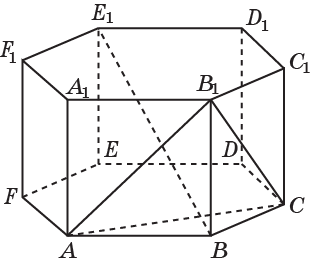 Доказательство. Прямая BE1 перпендикулярна прямым AB1 и AC. Следовательно, она перпендикулярна плоскости ACB1.
[Speaker Notes: В режиме слайдов ответ появляется после кликанья мышкой.]
Упражнение 15
В правильной четырёхугольной пирамиде SABCD, найдите угол между прямыми SA и BD.
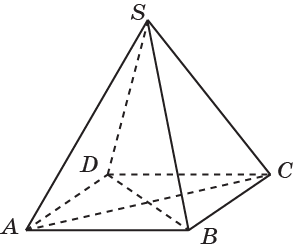 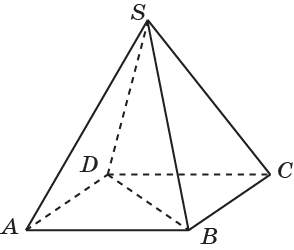 Решение. Ортогональной проекцией прямой SA на плоскость ABC является прямая AC, которая перпендикулярна прямой BD. По теореме о трёх перпендикулярах, прямая SA перпендикулярна прямой BD. Искомый угол равен 90о.
[Speaker Notes: В режиме слайдов ответ появляется после кликанья мышкой.]
Упражнение 16
В правильной пирамиде SABCDEF, стороны основания которой равны 1, а боковые ребра равны 2, найдите угол между прямыми SA и BF.
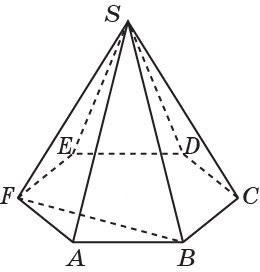 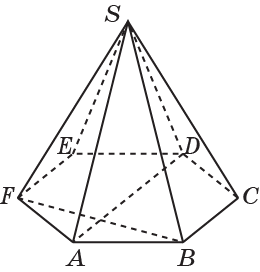 Решение. Ортогональной проекцией прямой SA на плоскость ABC является прямая AD, которая перпендикулярна прямой BF. По теореме о трёх перпендикулярах, прямая SA перпендикулярна прямой BF. Искомый угол равен 90о.
[Speaker Notes: В режиме слайдов ответ появляется после кликанья мышкой.]